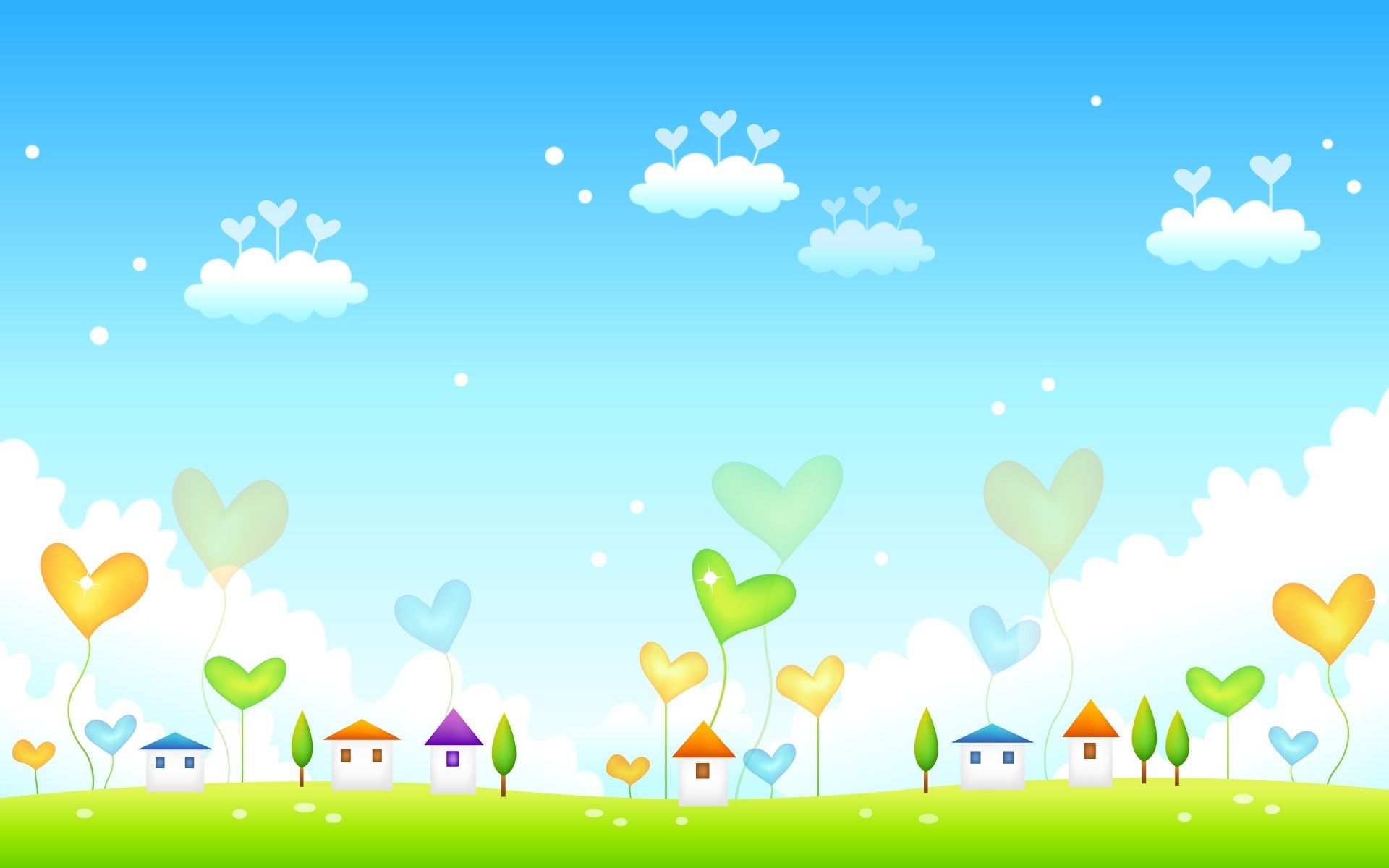 UBND QUẬN NGÔ QUYỀN
TRƯỜNG TIỂU HỌC QUANG TRUNG
Môn: Toán
Bài 53: So sánh các số có ba chữ số
Giáo viên: Nguyễn Thị Thu Hạnh
Lớp: 2A5
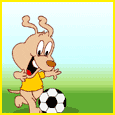 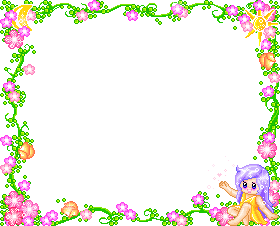 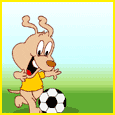 Trò chơi: Cầu thủ tài ba
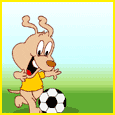 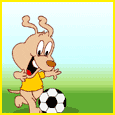 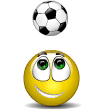 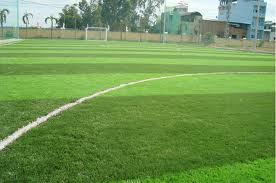 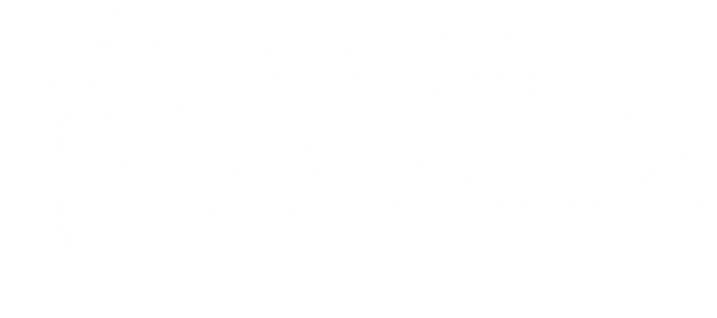 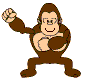 Vào!
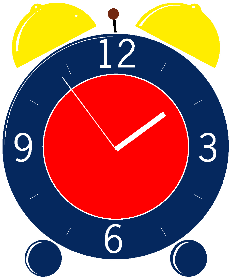 1
2
3
0
4
10
5
9
6
7
8
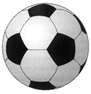 45 ….. 54
a. >
b. =
c. <
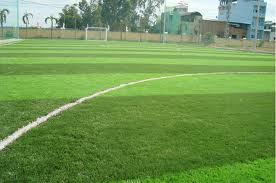 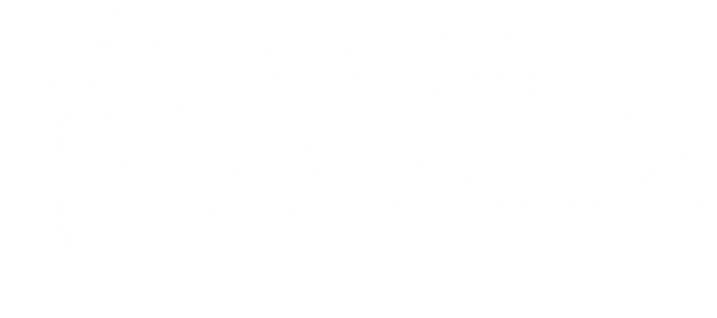 Vào!
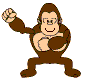 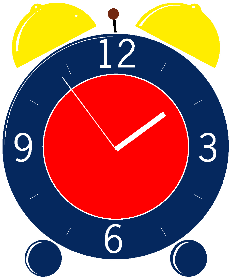 1
2
3
0
4
10
5
9
6
7
8
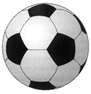 600 ….. 400
a. <
b. =
c. >
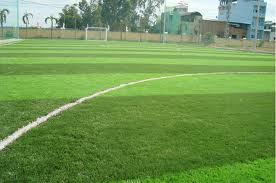 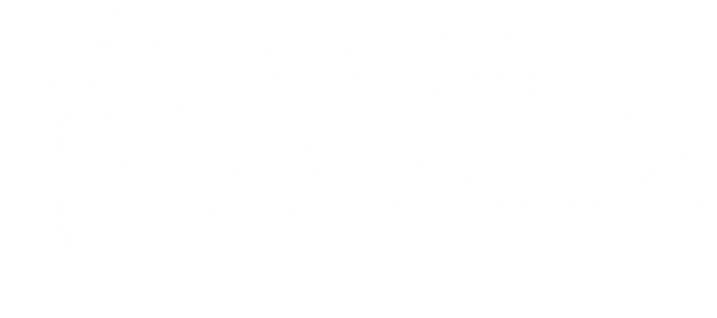 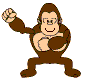 Vào!
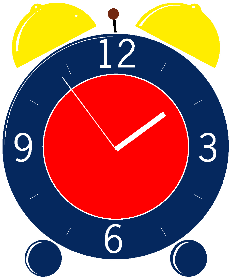 1
2
3
0
4
10
5
9
6
7
8
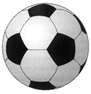 140 < 170
Đ
S
Thứ ba ngày 14 tháng 3 năm 2023
Toán
Bài 53: So sánh các số có ba chữ số
c)
a)
1. Viết số ô vuông tương ứng với mỗi hình.
2. So sánh các số trong mỗi phần.
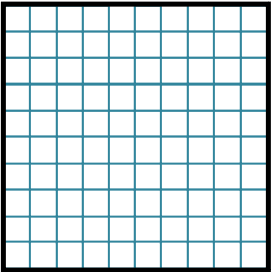 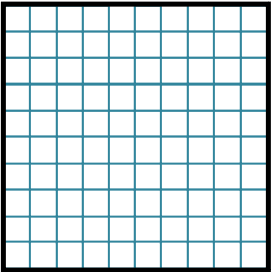 ……..                                                   ……..
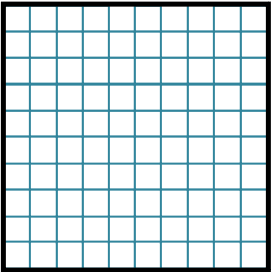 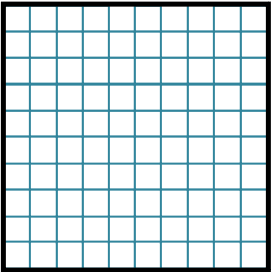 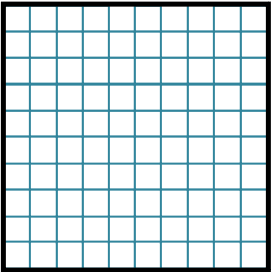 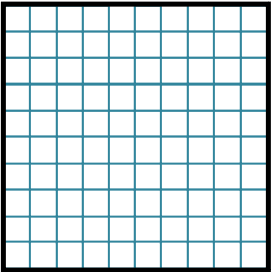 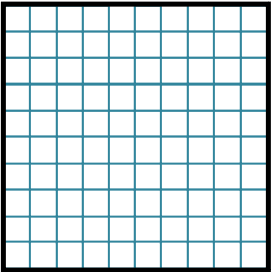 b)
……..                                                   ……..
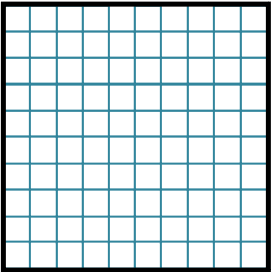 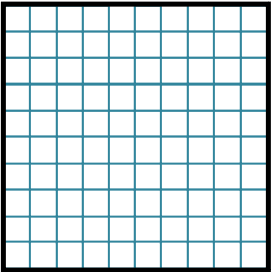 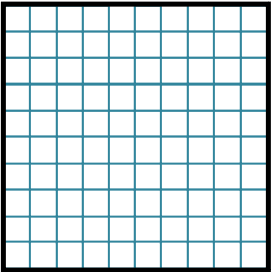 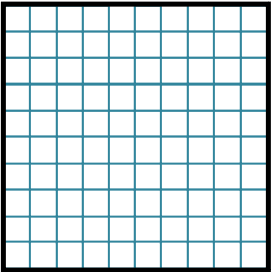 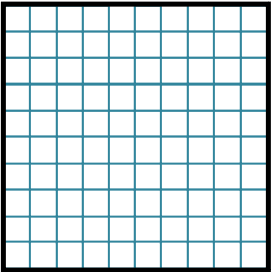 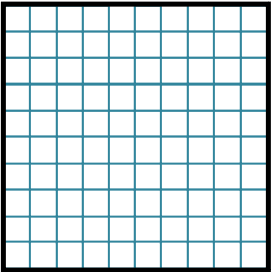 ……..                                                   ……..
a)
213 > 134
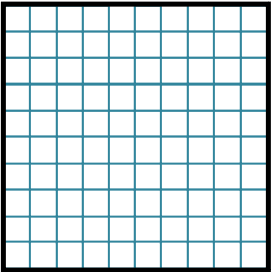 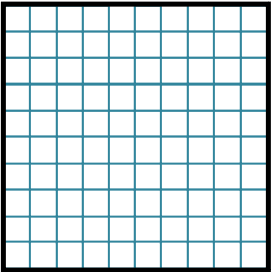 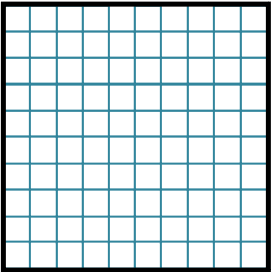 134    213
<
>
213
134
……..                                            ……..
328 < 338
338    328
>
<
338
b)
328
……..                                           ….....
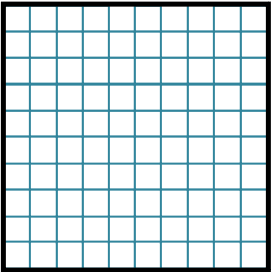 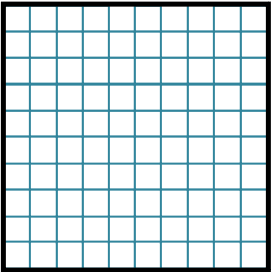 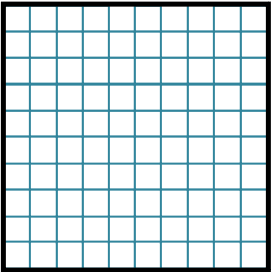 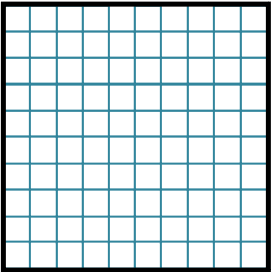 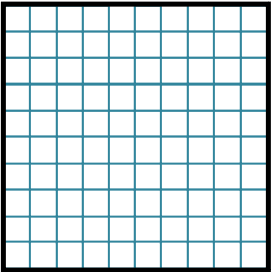 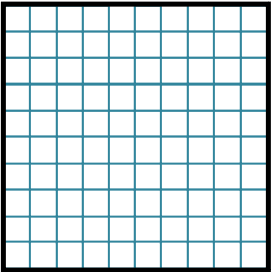 c)
237 > 233
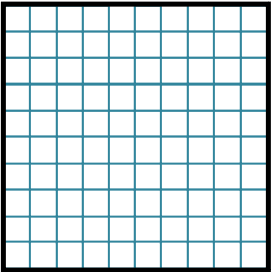 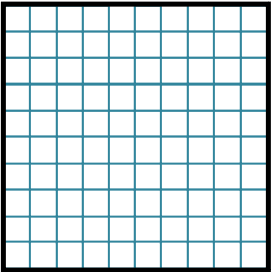 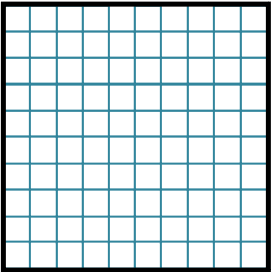 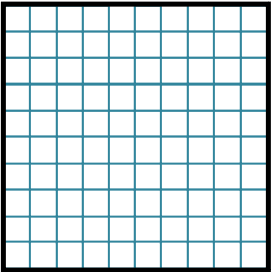 233    237
<
>
233
237
……..                                         ……..
213 > 134
134 <  213
c)
a)
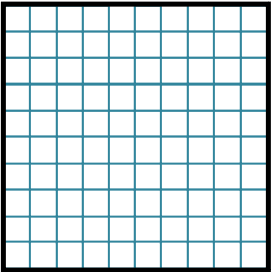 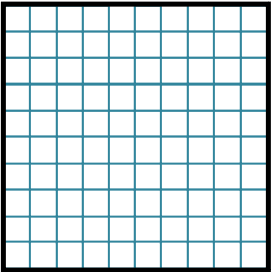 >
…213…..                                         …134…..
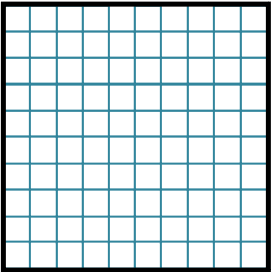 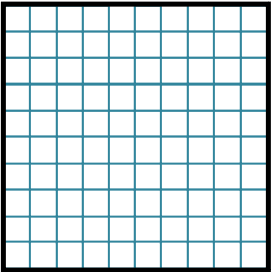 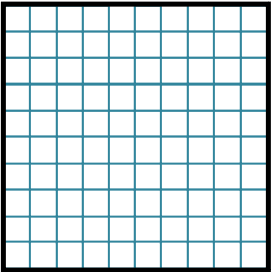 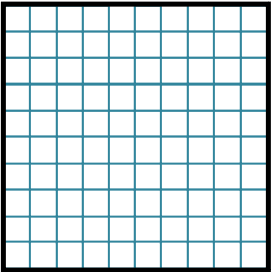 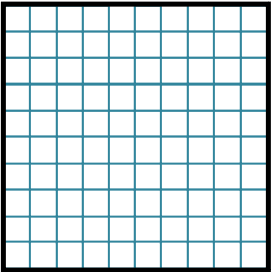 328 < 338
338    328
>
b)
<
…328…..                                             …338…..
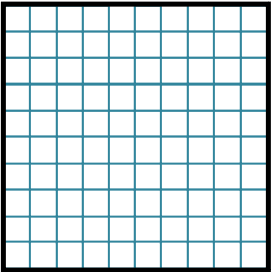 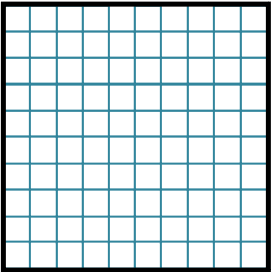 237 > 233
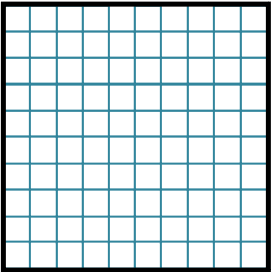 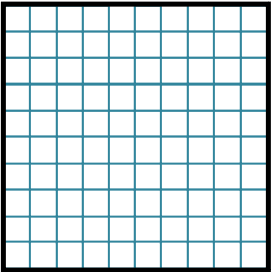 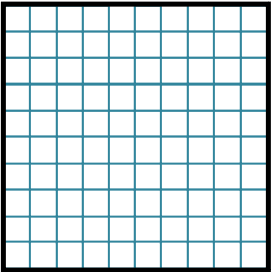 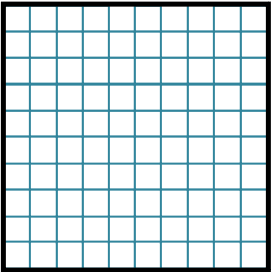 233 <  237
357 ….. 357
=
…237…..                                               …233…..
>
S/ 58
1
Đ/ S?
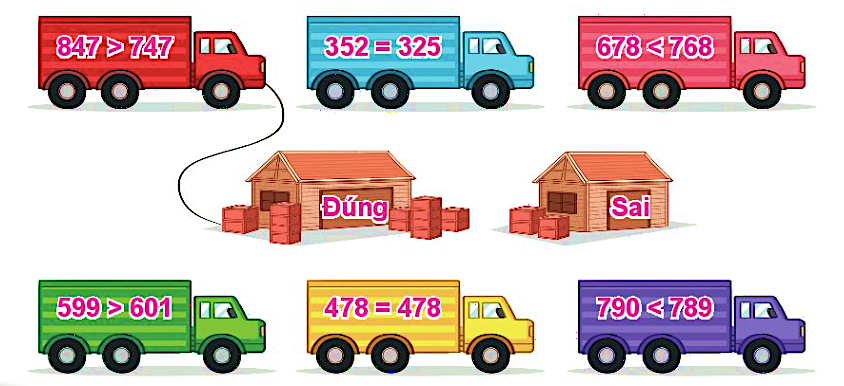 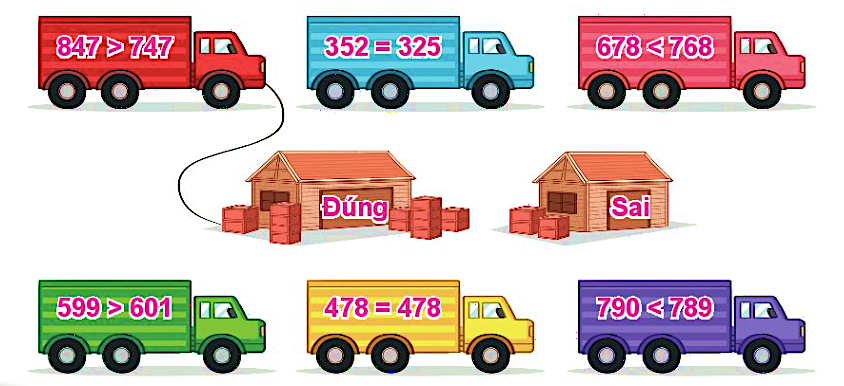 1
Đ/ S?
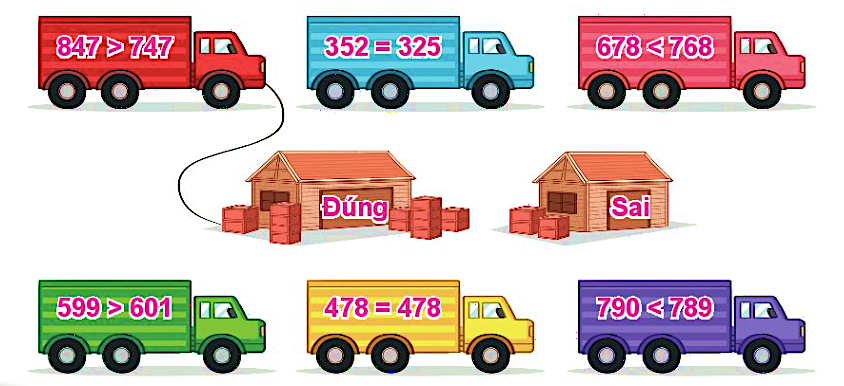 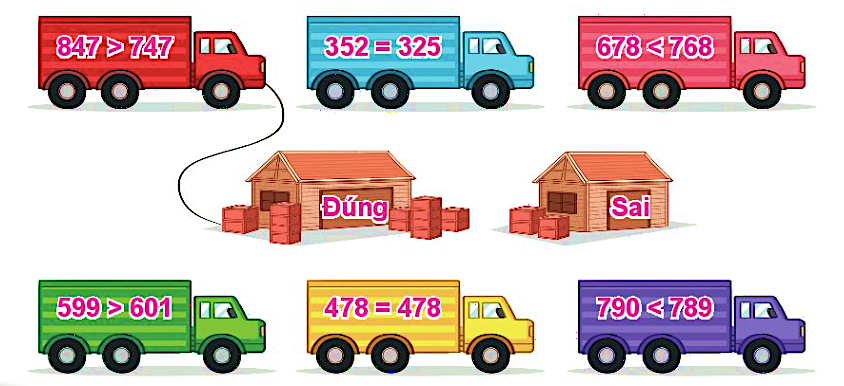 1
Đ/ S?
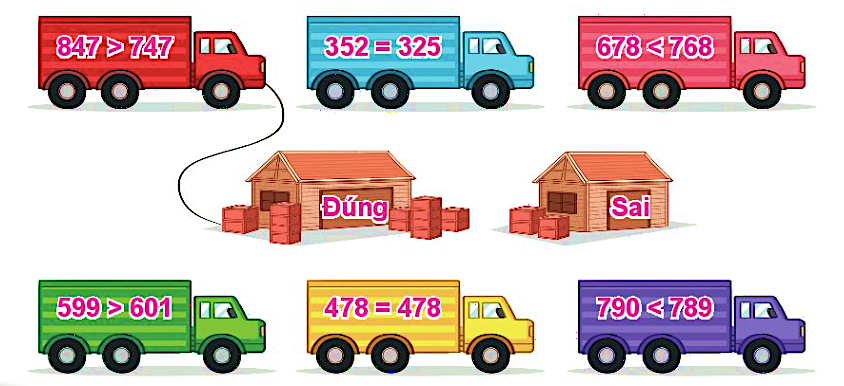 1
Đ/ S?
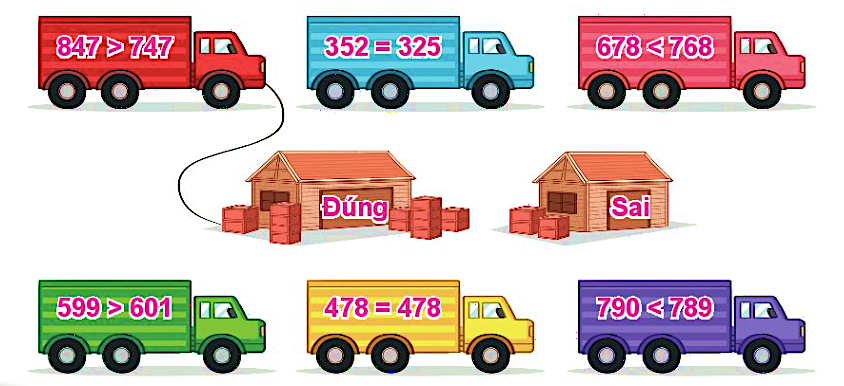 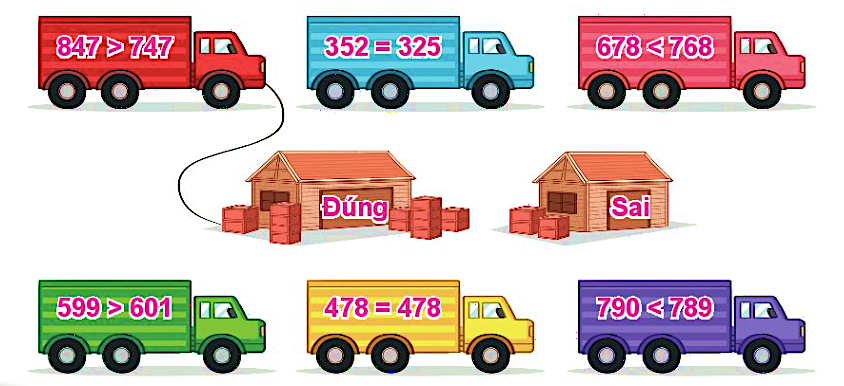 1
Đ/ S?
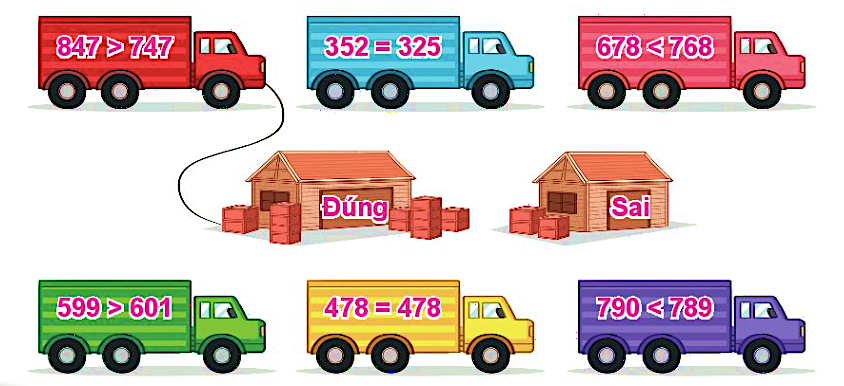 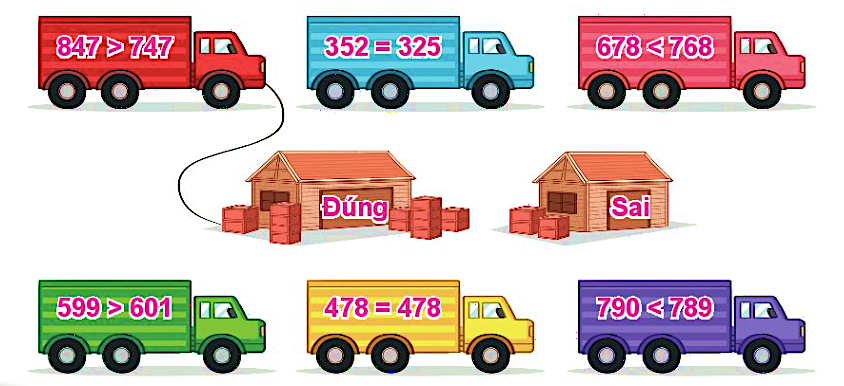 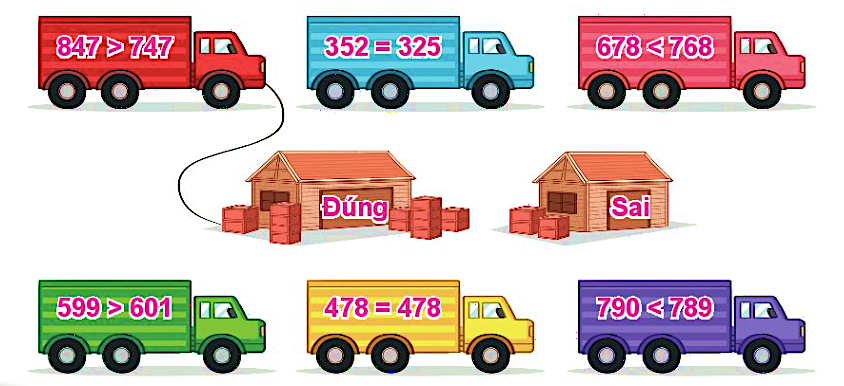 1
Đ/ S?
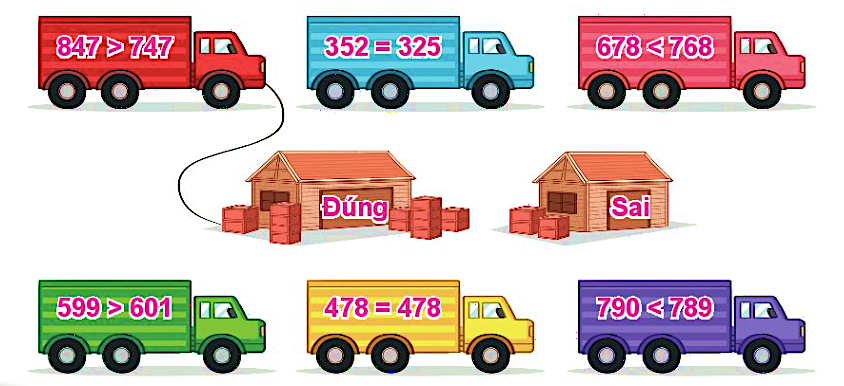 2
> , < , = ?
<
>
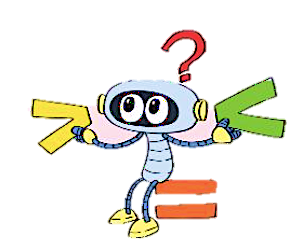 >
=
?
?
?
?
?
?
<
776           777
858            585
258           258
392           239
215           218
587           507
>
2
> , < , = ?
<
>
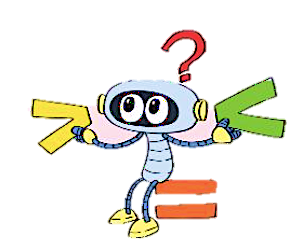 >
=
?
?
?
?
?
?
<
776           777
858            585
258           258
392           239
215           218
587           507
>
2
> , < , = ?
<
>
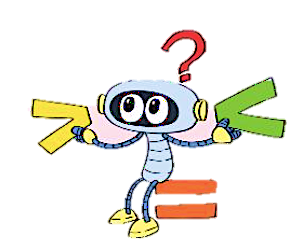 >
=
?
?
?
?
?
?
<
776           777
858            585
258           258
392           239
215           218
587           507
>
Cho biết số đo chiều cao của 4 con vật:
3
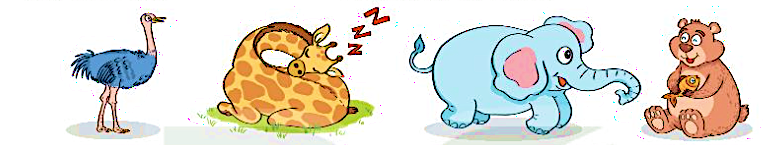 213 cm
579 cm
396 cm
274 cm